Projet de Fin d’Études“Titre du Projet de Fin d’Etudes”
[Prénom Nom] -[Faculté d’Economie et de Gestion-Kénitra]
[Kénitra] – [Octobre 2021]

Sous l’encadrement du:
Pr. [Prénom Nom] -[Faculté d’Economie et de Gestion-Kénitra]
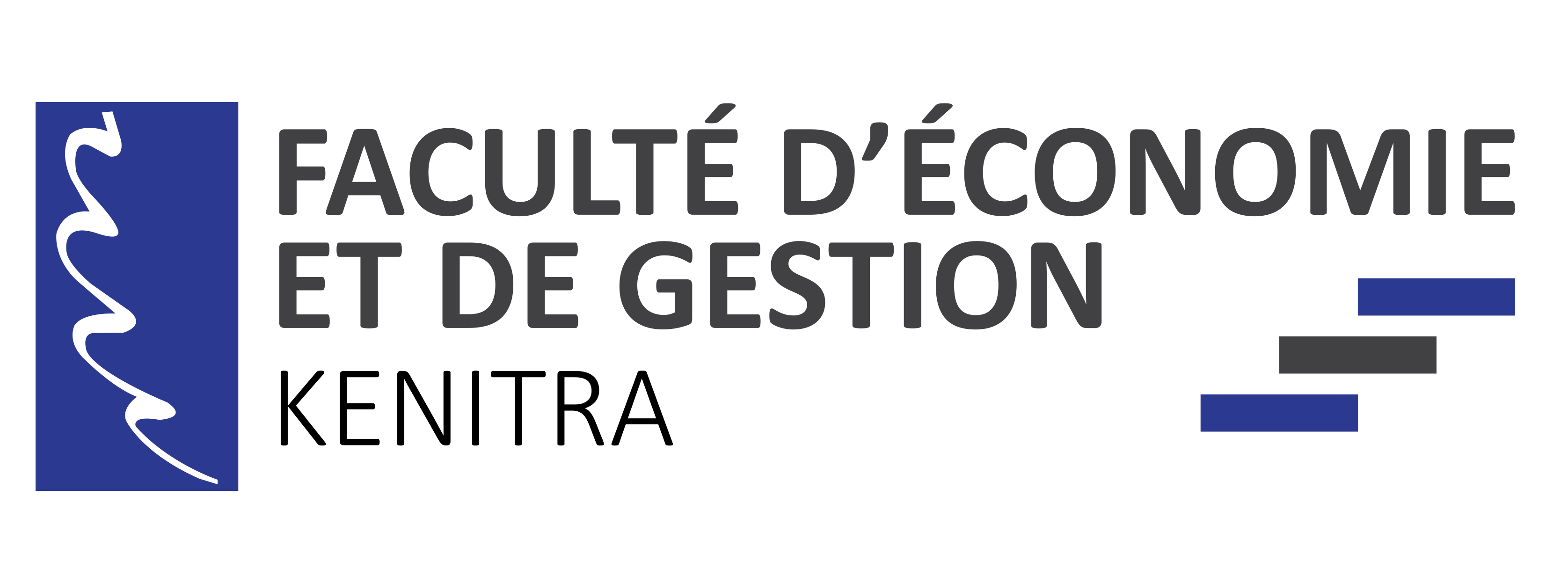 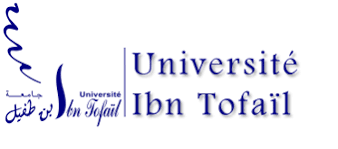 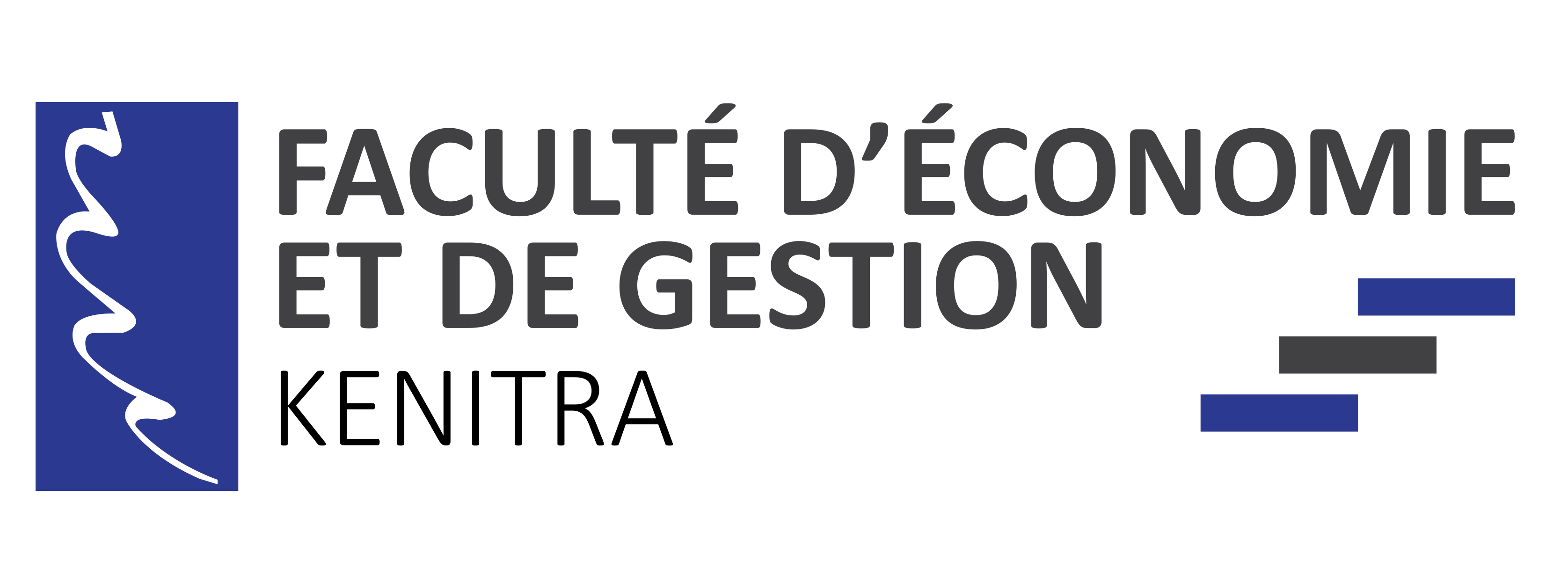 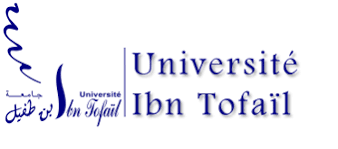 Introduction
28/04/2022
Faculté d'Economie et de Gestion - Kénitra
2
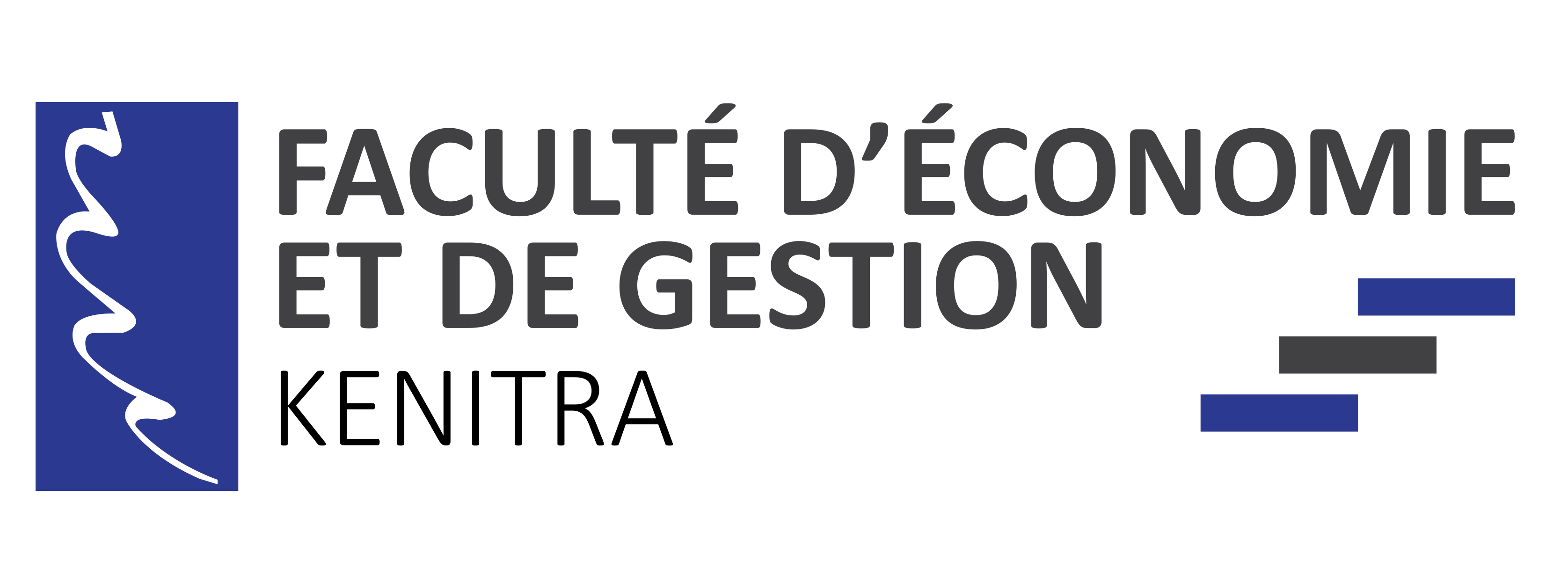 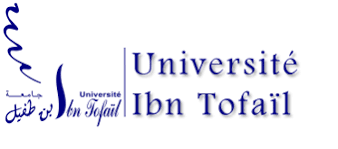 Plan
Plan
Plan
Plan
Plan
28/04/2022
Faculté d'Economie et de Gestion - Kénitra
3
28/04/2022
Faculté d'Economie et de Gestion - Kénitra
4
28/04/2022
Faculté d'Economie et de Gestion - Kénitra
5
28/04/2022
Faculté d'Economie et de Gestion - Kénitra
6
28/04/2022
Faculté d'Economie et de Gestion - Kénitra
7